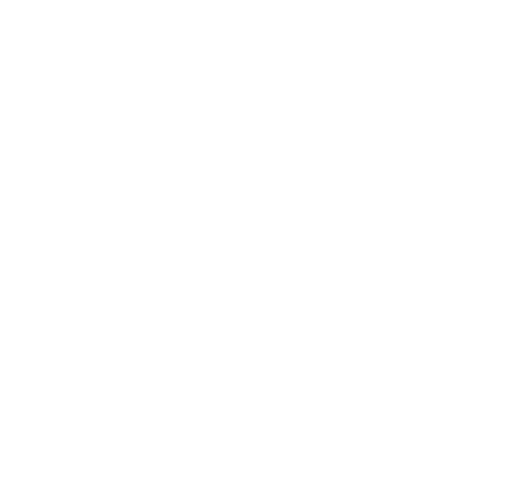 Jetzt ist es wieder höchste Zeit 
 
       Liederbuch: „Feiern & Loben“

       Lied Nr. 198, Strophen 1 bis 3
Feiern & Loben, Lied 198, Strophe 1 + Refrain
Jetzt ist es wieder höchste Zeit,      jetzt muss es bald geschehen. 
Lasst doch den Heiland dieser Welt      nur nicht draußen stehen.
Macht die Tore weit, macht die Türen auf,     denn der König zieht bei euch ein. 
Macht die Türen auf, macht die Herzen weit,     denn ihr seid ihm nicht zu klein.
Feiern & Loben, Lied 198, Strophe 2 + Refrain
Sagt ihm doch, was ihr von ihm wollt.     Er wird es euch gern geben. 
Er bringt für alle Liebe mit      und schenkt euch das Leben. 
Macht die Tore weit, macht die Türen auf,     denn der König zieht bei euch ein. 
Macht die Türen auf, macht die Herzen weit,     denn ihr seid ihm nicht zu klein.
Feiern & Loben, Lied 198, Strophe 3 + Refrain
Immer neu wird Gott der Herr      liebend zu uns kommen, 
denn er hat ja lange schon      bei uns Platz genommen. 
Macht die Tore weit, macht die Türen auf,     denn der König zieht bei euch ein. 
Macht die Türen auf, macht die Herzen weit,     denn ihr seid ihm nicht zu klein.
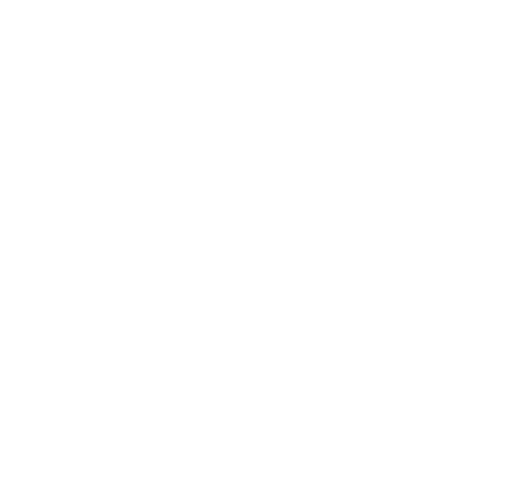